Carpentry Tool List
What is a divider anyway?
When do you need the tools?
YOU DO NOT NEED TOOLS OR 
A CARPENTRY UNIFORM 
UNTIL OCTOBER 1 OF SOPHOMORE YEAR
*This is a district-wide policy*
Carpentry Tool List
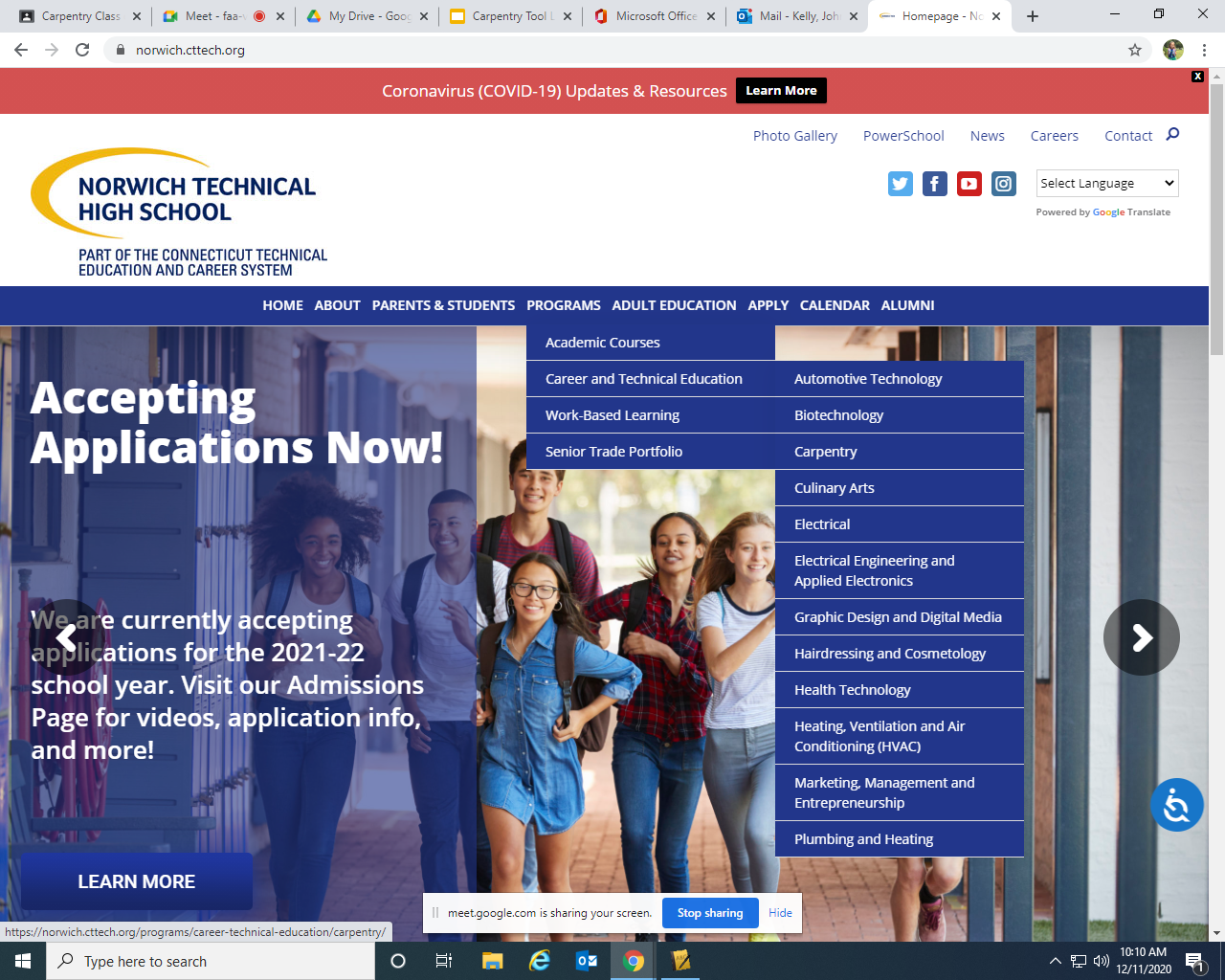 Located on the school website:
	Google “Norwich Tech”
        THEN :PROGRAMS”
    Then: career and technical
	  THEN: CARPENTRY
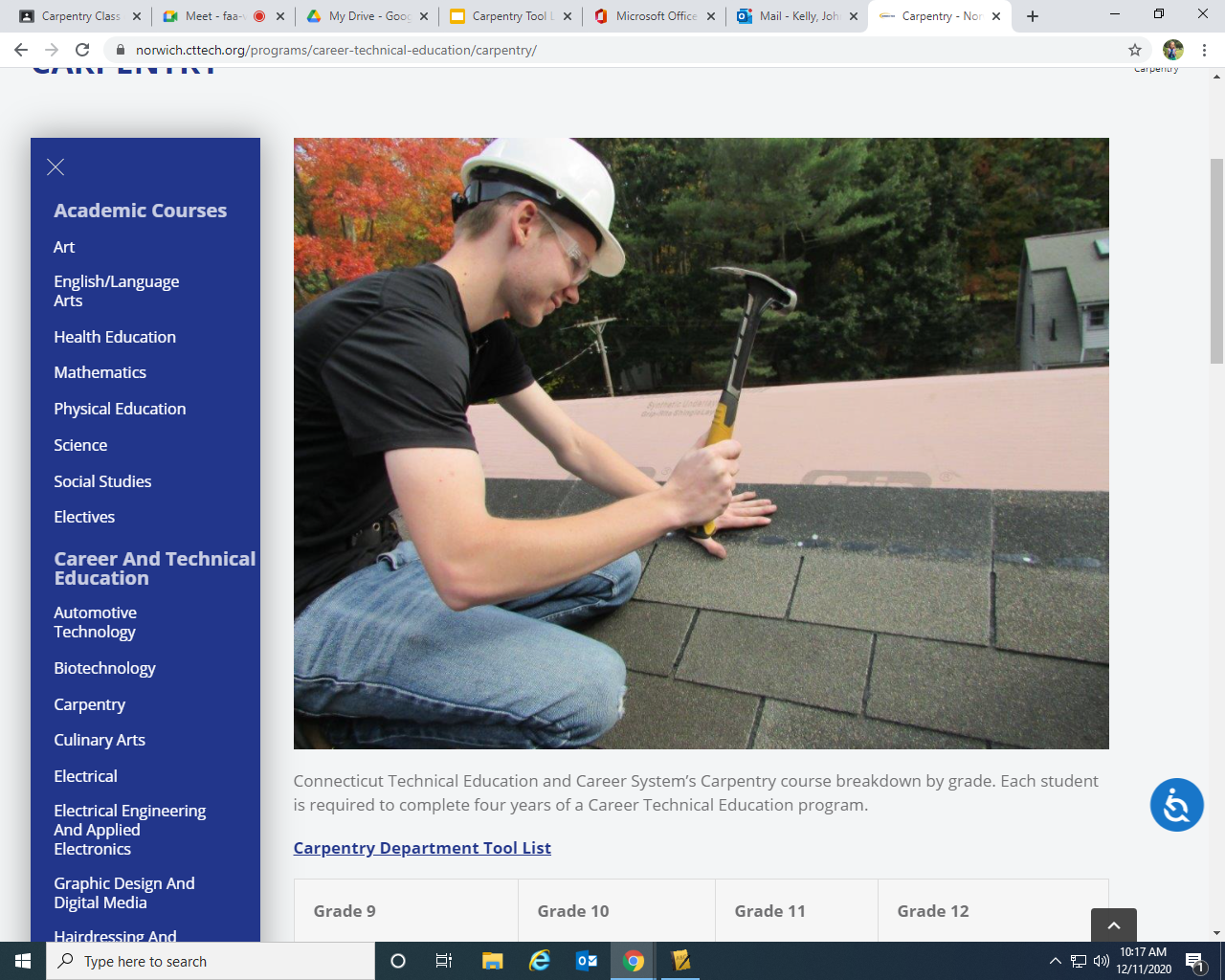 The Carpentry
Screen looks like this:

The tool list is located
 here:
Tool List- descriptions and photos below
Tool Belt with Hammer Holder                         Twist Drill Set                                    Electrician’s Pliers 8”
Speed Sqare                                                    Sliding T-Bevel Square                     *Optional Safety
Utility Knife (not folding)                                   Compass Scribe/ Dividers                Equipment:
Wood Chisels 1//4” to 1”                                  Scratch Awl                                       ear plugs or muffs
16’ or 25” tape measure                                  Cat’s Paw/ Nail Puller                        Hard Hat needed
16 to 22 oz. claw hammer                               Small “wonder bar”/ trim bar              for 11th grade
2 paint brushes                                                Flat Bar pry bar 12” to 16”
Nail sets 1/32, 2/32, 3/32                                 Chalk Line with Blue Chalk
Pull Saw                                                          6” slip-joint plier
Drill Driver Set                                                 5-in-one screwdriver
Tool Belt with Hammer Holster
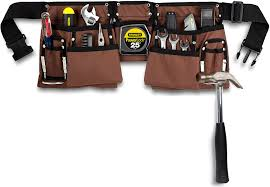 All Carpenters wear tool belts. You will wear a tool belt every day While on 
production in 11th and 12 grade
We recommend  you  DO NOT purchase 
a tool belt with this type of belt

This type of belt is easier to make larger when 
Wearing a jacket working in colder weather
                                         Hammer holster
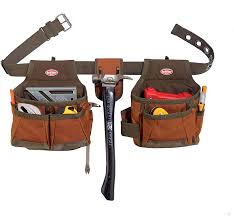 Wood Chisel Set
Wood chisel set ¼” to ½”
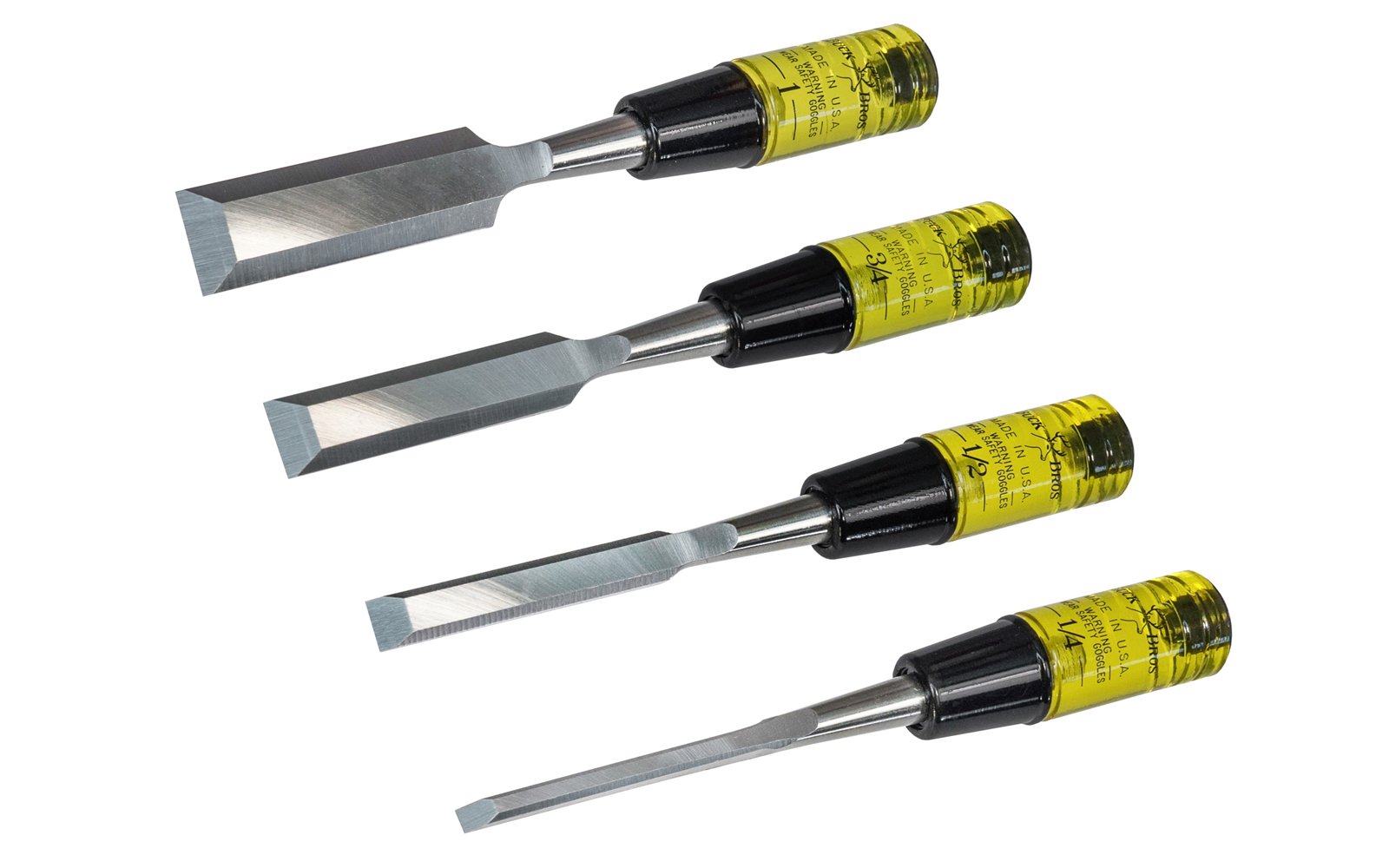 Twist Drill Set 1/16” to ½”
Drill Driver Set
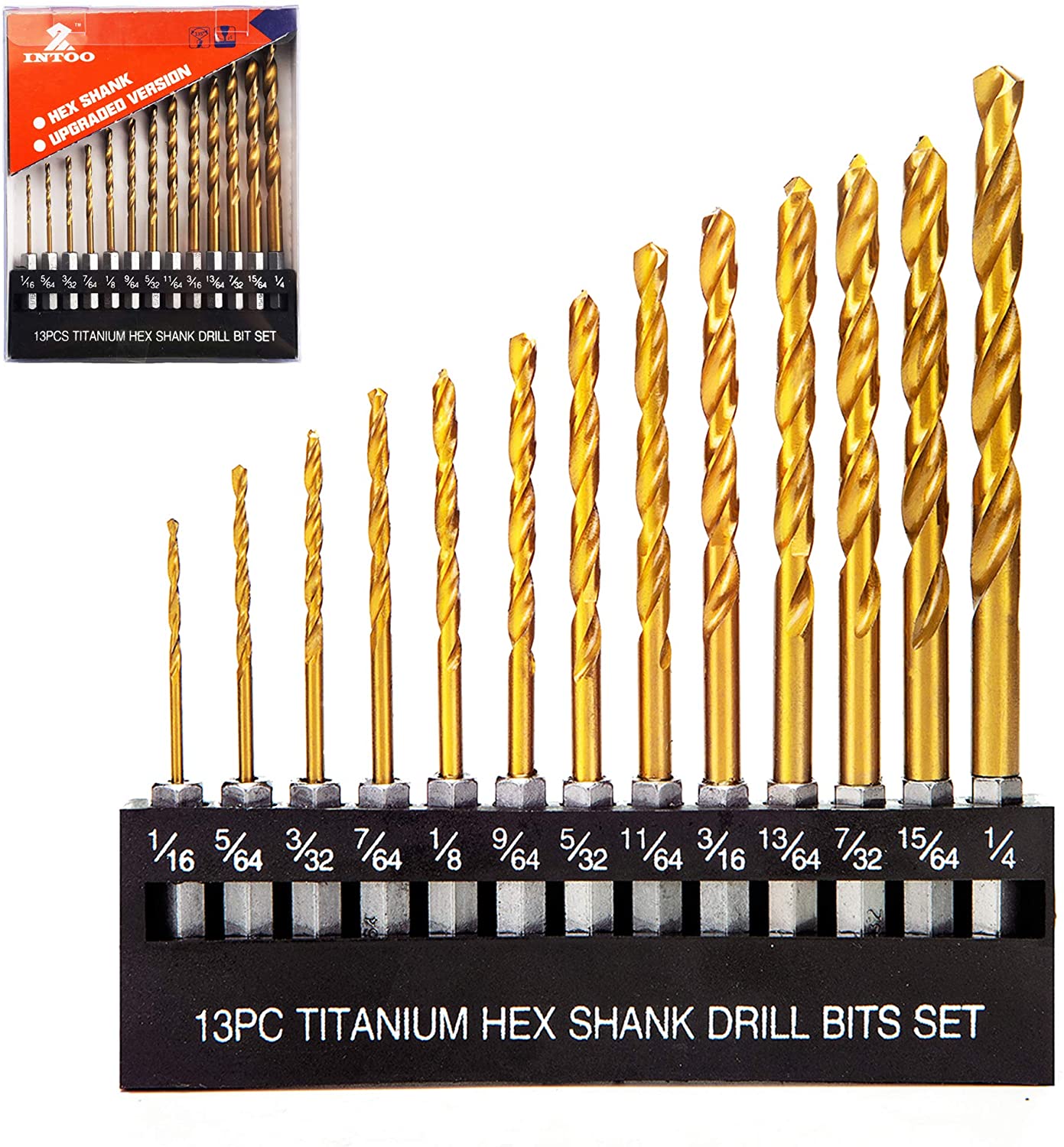 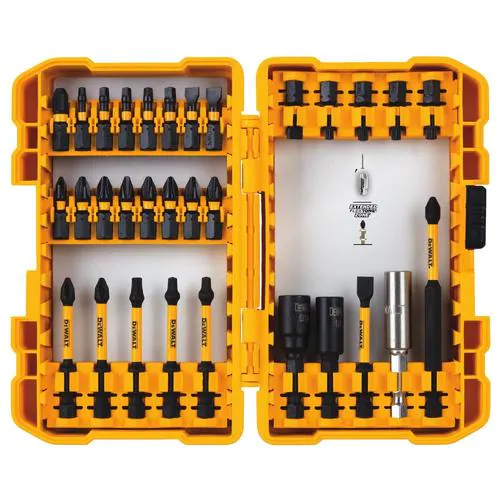 Nail set 1/32,2/32, & 3/32
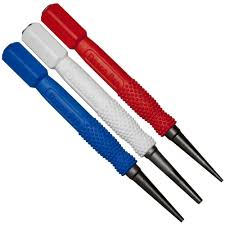 Flat pry bar
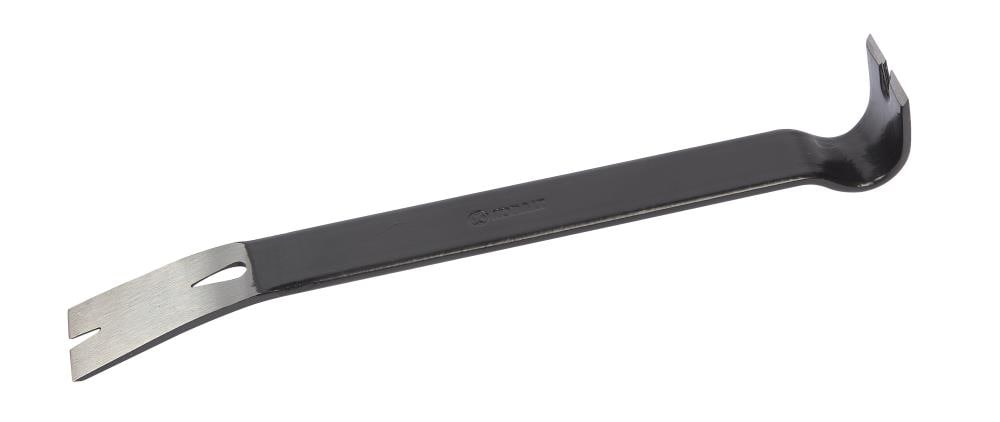 Must have 12” to 16”
Aviation snips
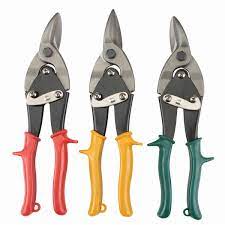 Get a set of red, yellow, and green
Compass Scribe/Dividers
In construction you would use a divider for making marks at certain measurements 
Or drawing perfect circles 
Purchase one that is about 6” long
DO NOT purchase one with a degree scale
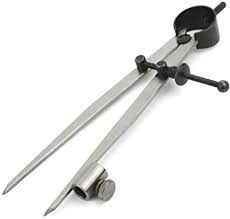 Combination square
This is a combination square it has to be a 12 inch ruler.
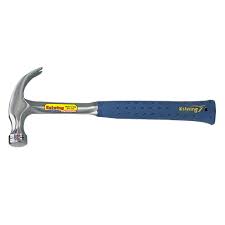 Hammer
16 to 22 oz claw hammer
Purchase either a curved claw 
Or straight claw
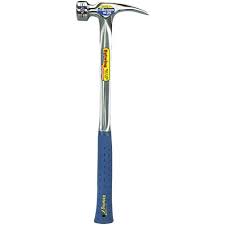 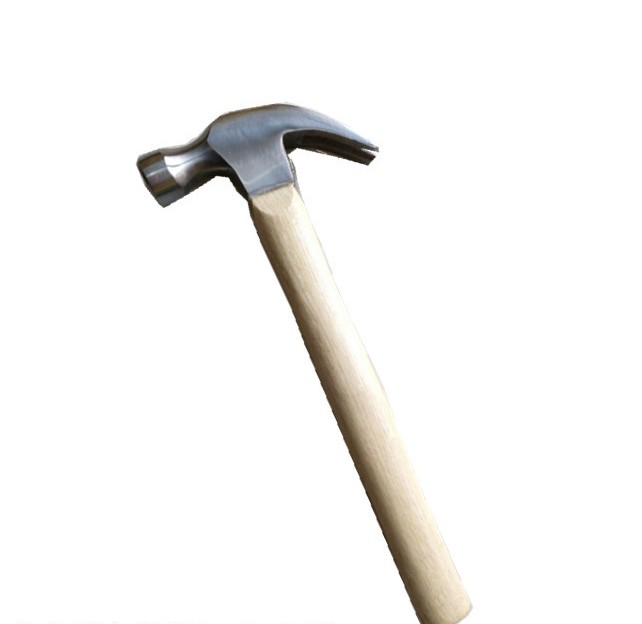 Tape measure- 16’ or 25’ tape measure
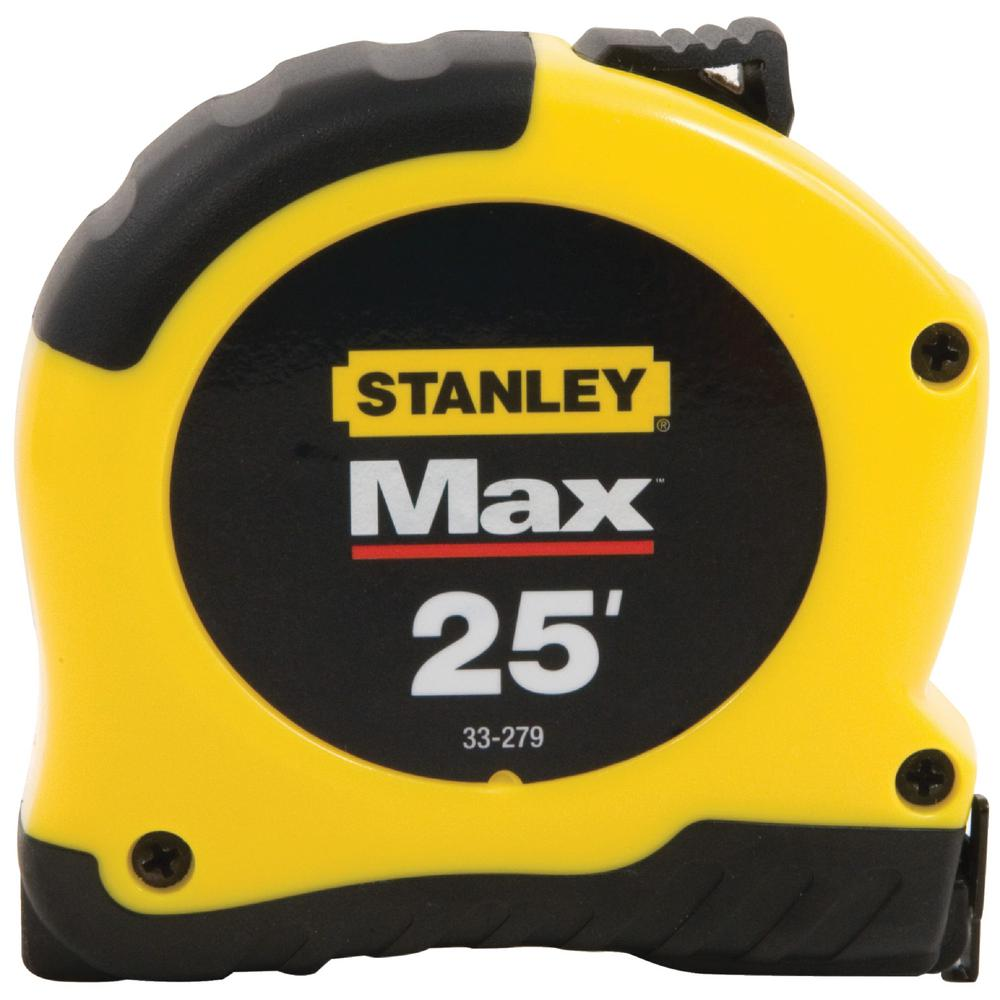 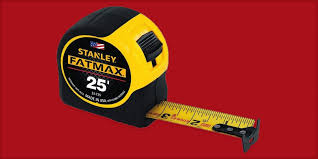 Cats Paw
Use to take out nails
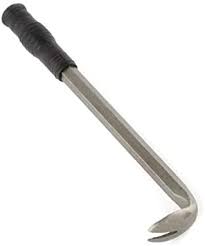 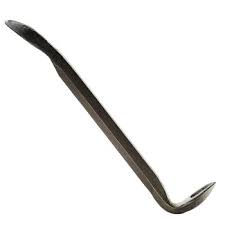 Pull Saw
cuts joining wood and kerfs when using plastic and laminate materials. With the handle placed in-line with the blade, a pull saw can form flush cuts and smooth incisions.
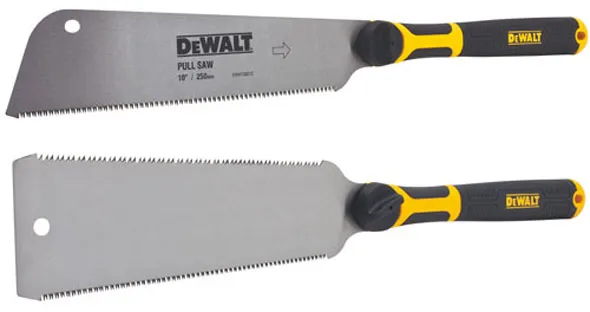 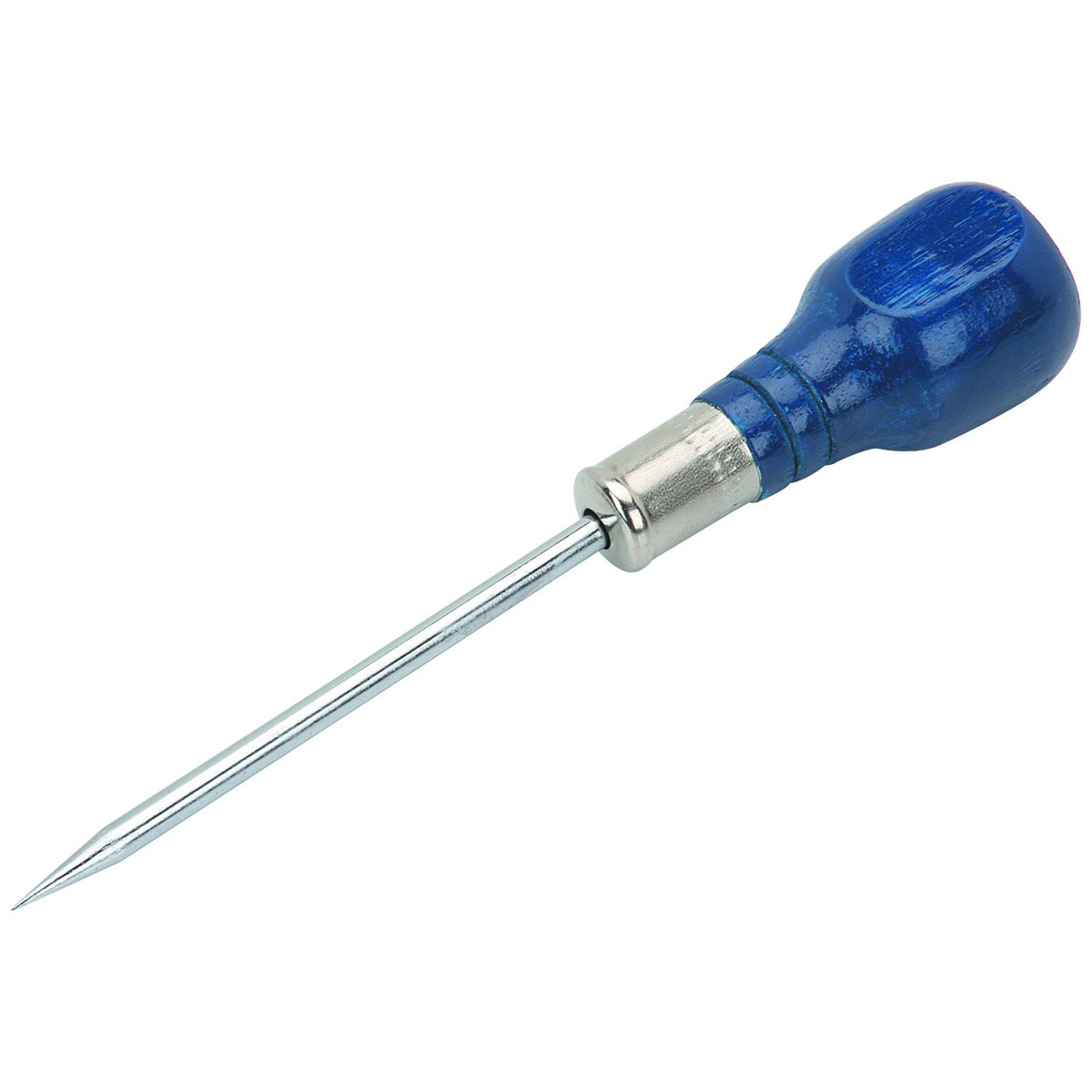 Scratch awl
A scratch awl is a woodworking layout tool amd point-making tool. It is used to scribe a line to be followed by a hand saw or chisel when making woodworking joints and other operations. The scratch awl is basically a steel spike with its tip sharpened to a fine point
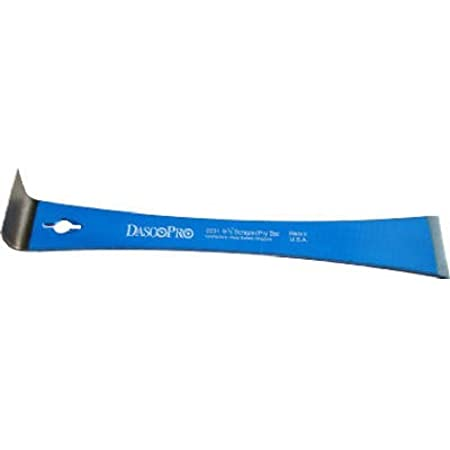 Small wonder bar or similar trim bar
Like most pry bars it's meant pulling nails, lifting and scraping.                                                                                      The difference lies in the material it is made out of being a more durable material being made out of high-carbon steel.
Chalk Line with Blue Chalk
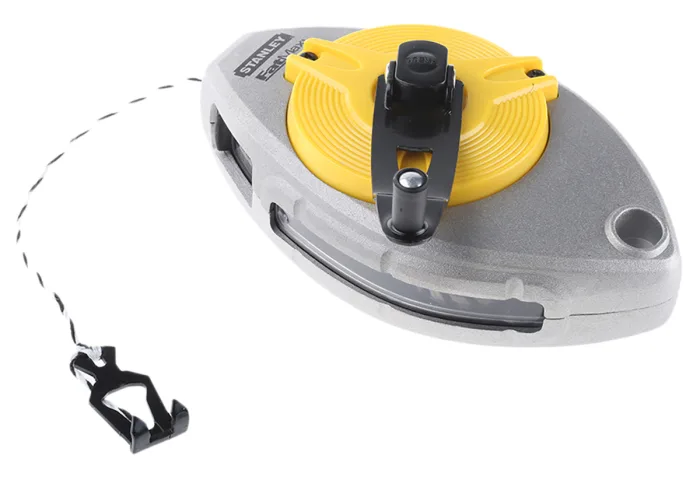 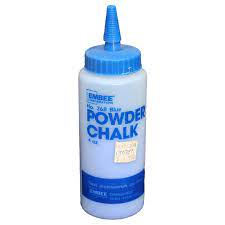 Chalk line is used for roofing and framing. Red Chalk can stain clothing, etc.
Earplugs or muffs
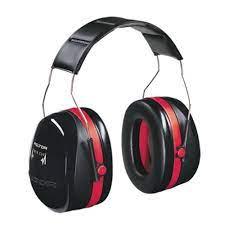 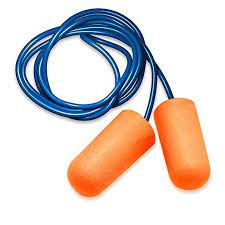 Sliding T-bevel
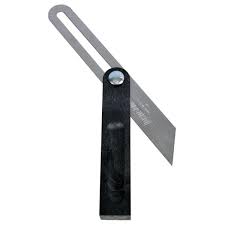 Speed Square
Purchase a 7”
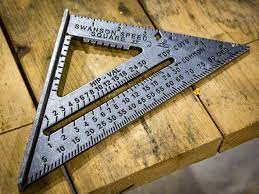 Slip joint pliers
6” or 8”
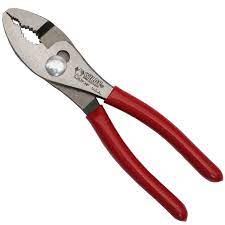 Utility Knife
Utility knives are used to cut and trim a variety of building materials including: drywall, felt paper, wallpaper, rope & twine, plastic sheet material, fiberglass insulation and more.
Folding type knives are NOT allowed 
in school
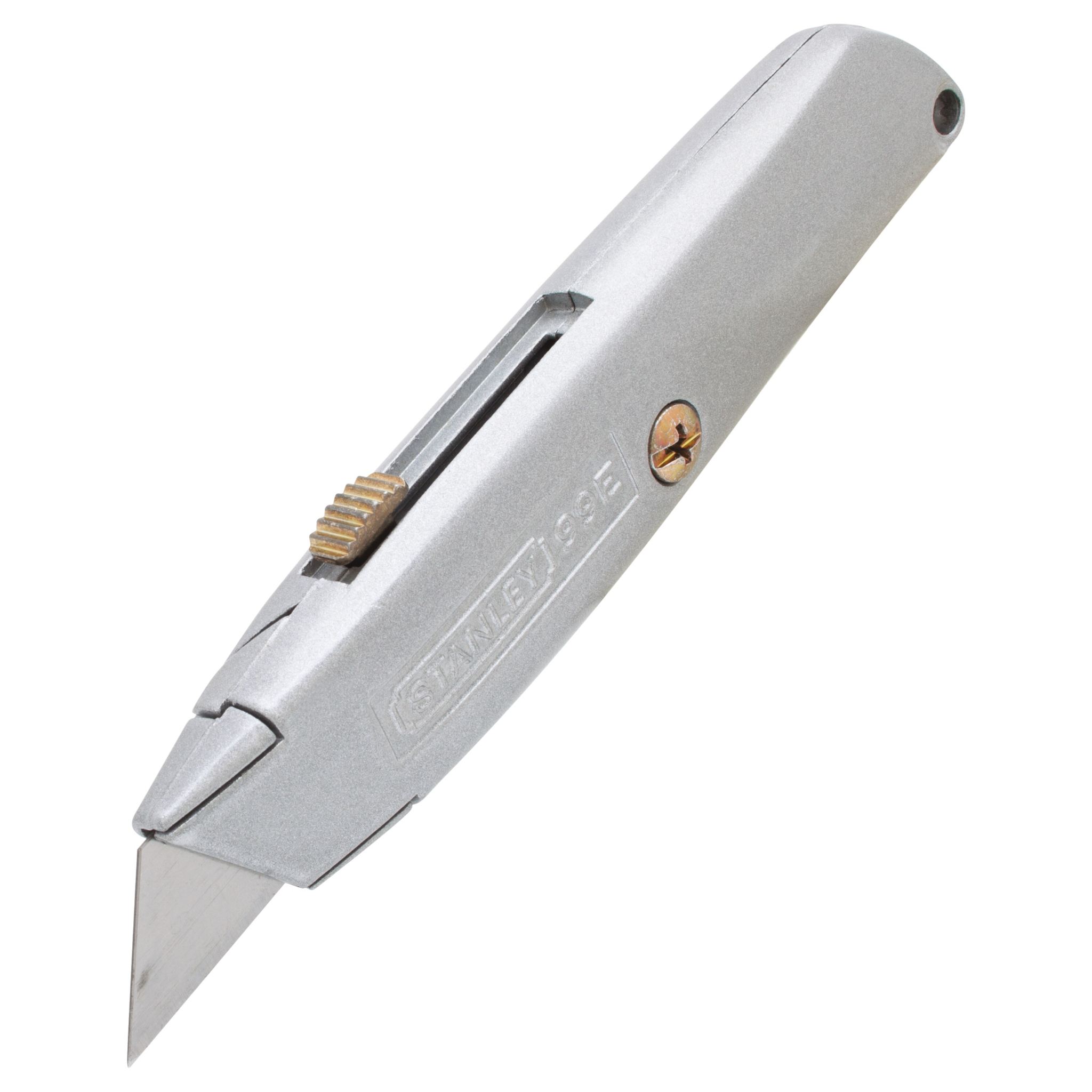 5 in 1 painter’s tool
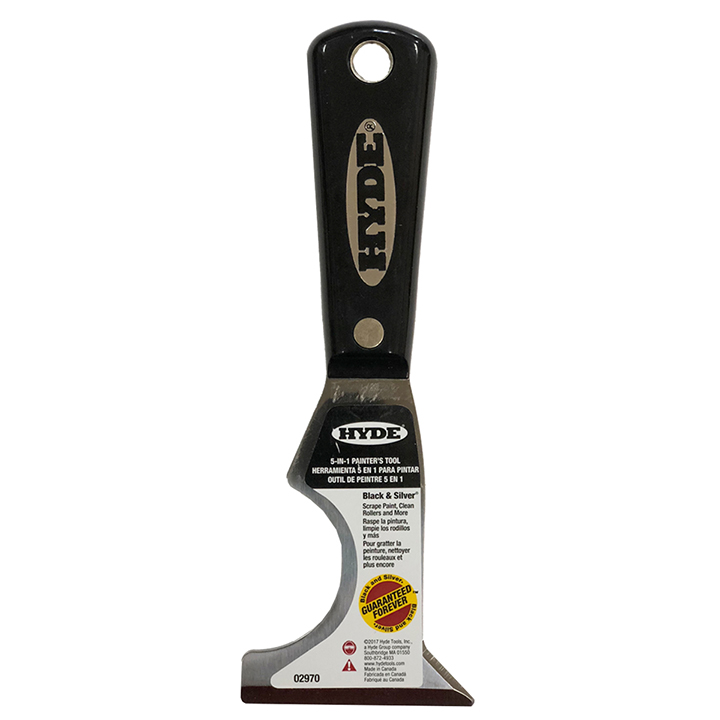 5 in 1 Screwdriver
It is a screwdriver that will reduce the number of individual nut drivers in your belt.
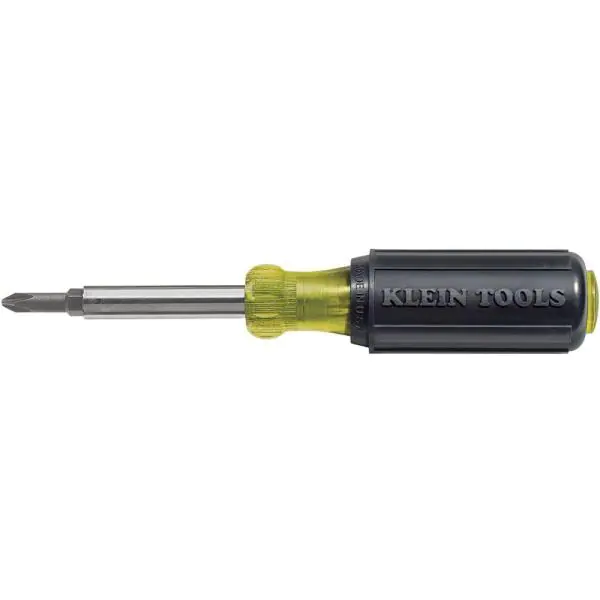 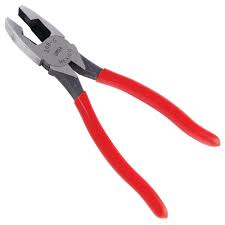 Electrician pliers
You must have 8 inch electrician pliers